2017
Business
PowerPoint Template
Add your text here and write down your opnion thank you add your text here
[Speaker Notes: 版权声明：300套精品模板商业授权，请联系【锐旗设计】:https://9ppt.taobao.com，专业PPT老师为你解决所有PPT问题！]
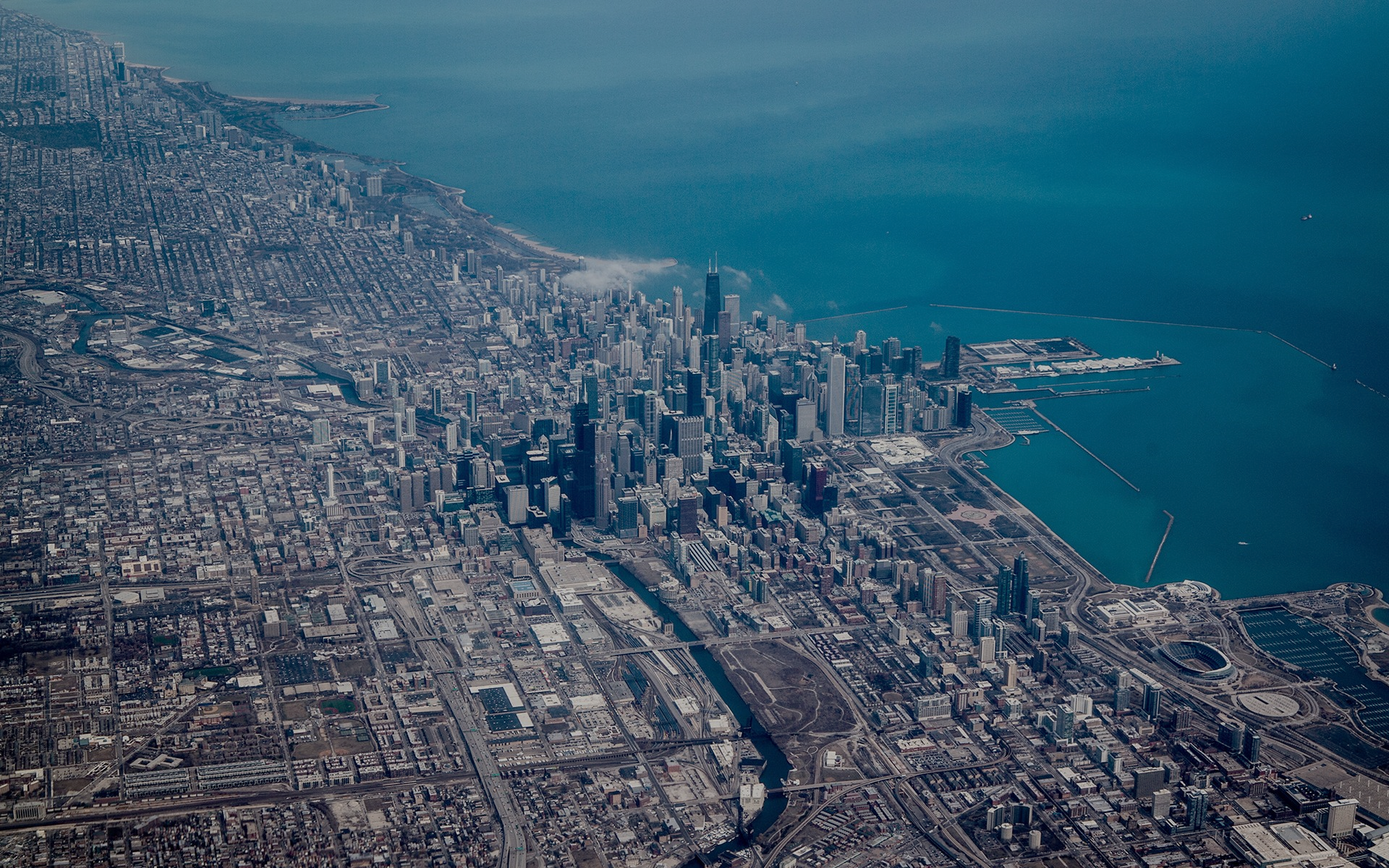 C
ontents
Add your text here add your text here
1
Add your text here add your text here
2
Add your text here add your text here
3
Add your text here add your text here
4
Part
ONE
ADD YOUR TITLE HERE
1
Part
Add your text here add your text here
YOUR TITLE
Add your text here Add your text here Add your text here Add your text here Add your text here Add your text here Add your text here Add your text here Add your text
ADD YOUR TITLE HERE
1
Part
Add your text here add your text here
YOUR TITLE
Add your text here and write down your advise add your text here and write down your advise add your text here and write down your advise
YOUR TITLE
YOUR TITLE
Add your text here 
add your text here 
add your text here add
your text here
Add your text here 
add your text here 
add your text here add
your text here
TWO
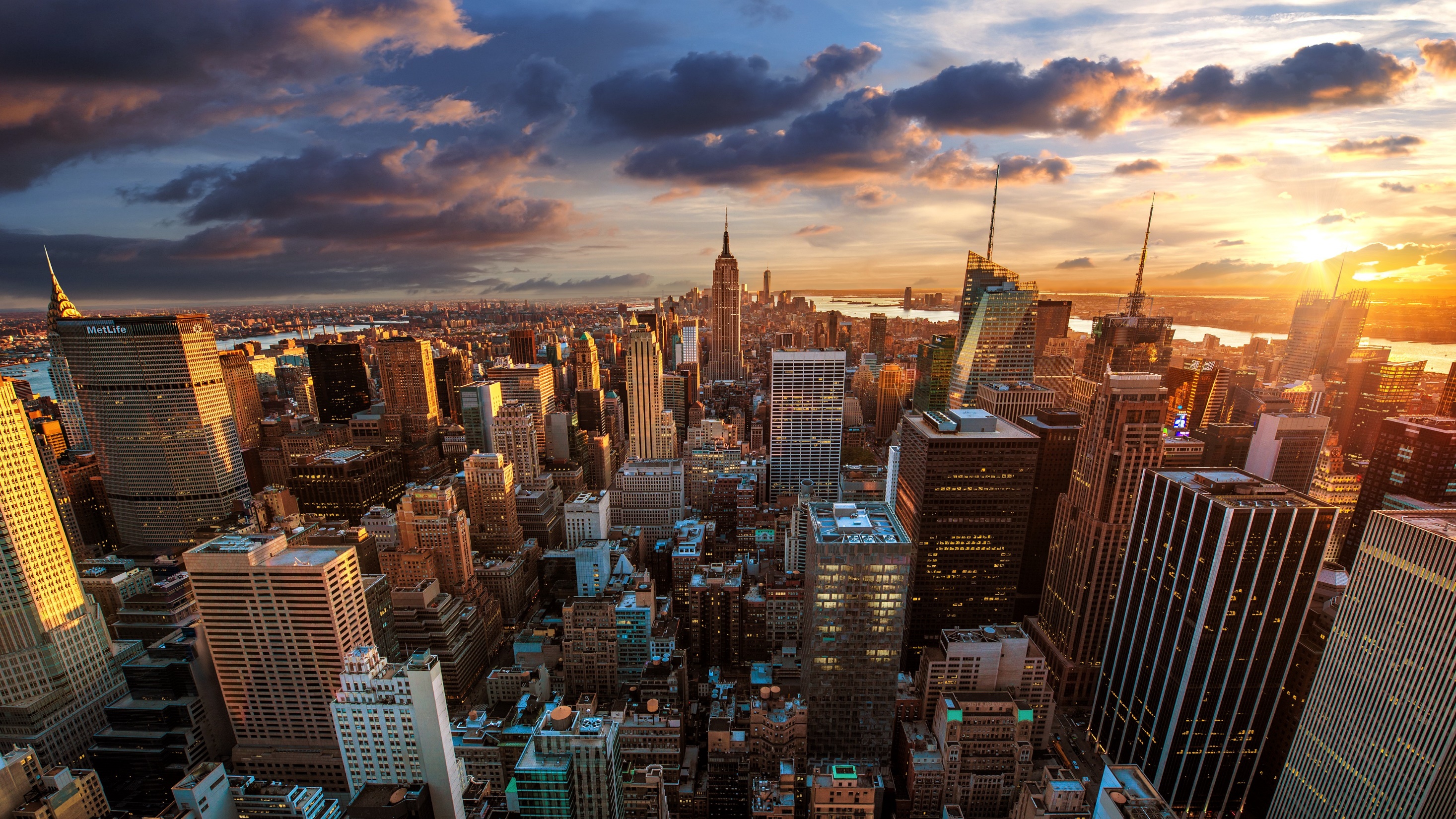 Part
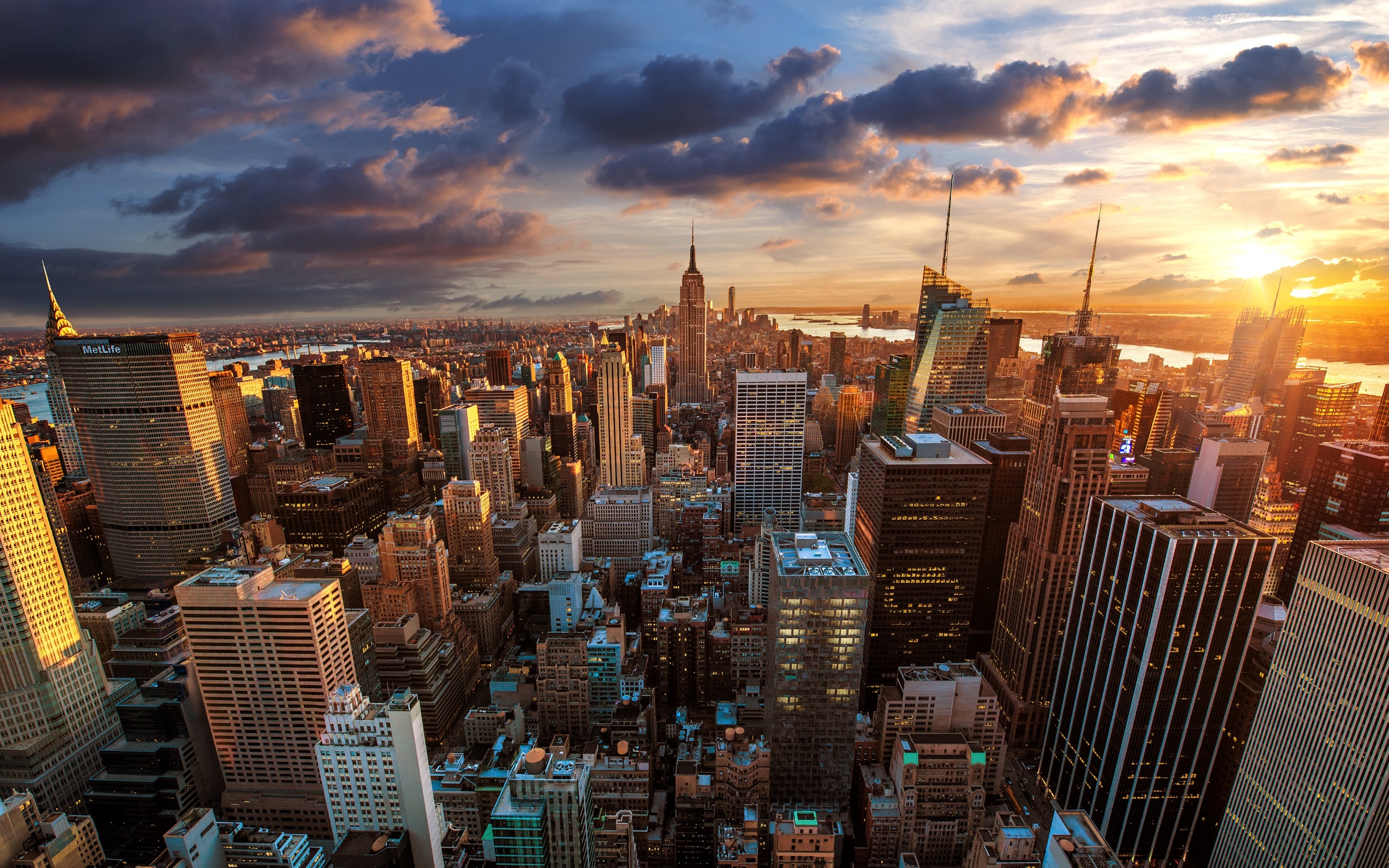 ADD YOUR TITLE HERE
2
Part
Add your text here add your text here
Add your text here and write down your opinion
Add your text here and write down your opinion
Add your text here and write down your opinion
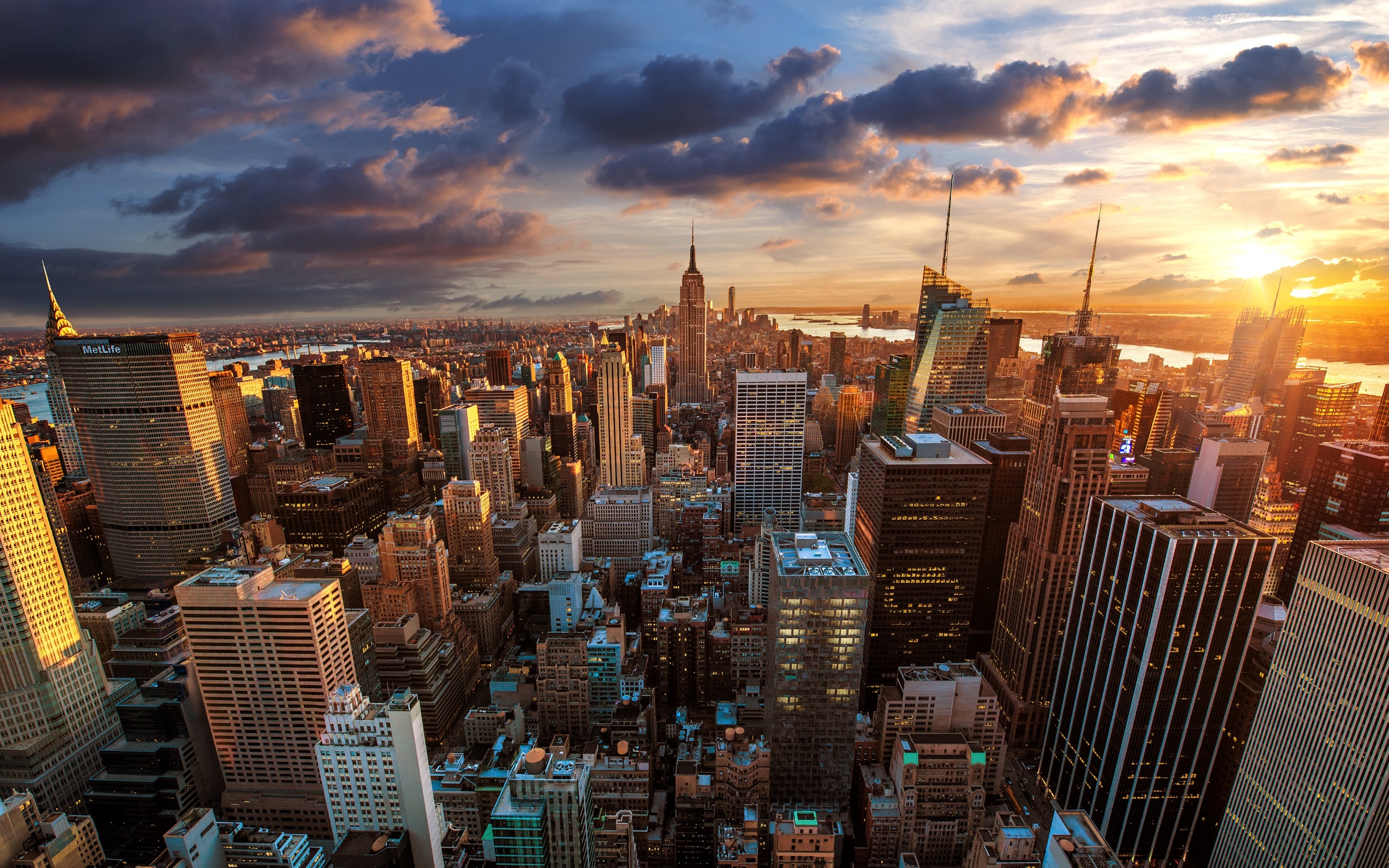 [Speaker Notes: 版权声明：300套精品模板商业授权，请联系【锐旗设计】:https://9ppt.taobao.com，专业PPT老师为你解决所有PPT问题！]
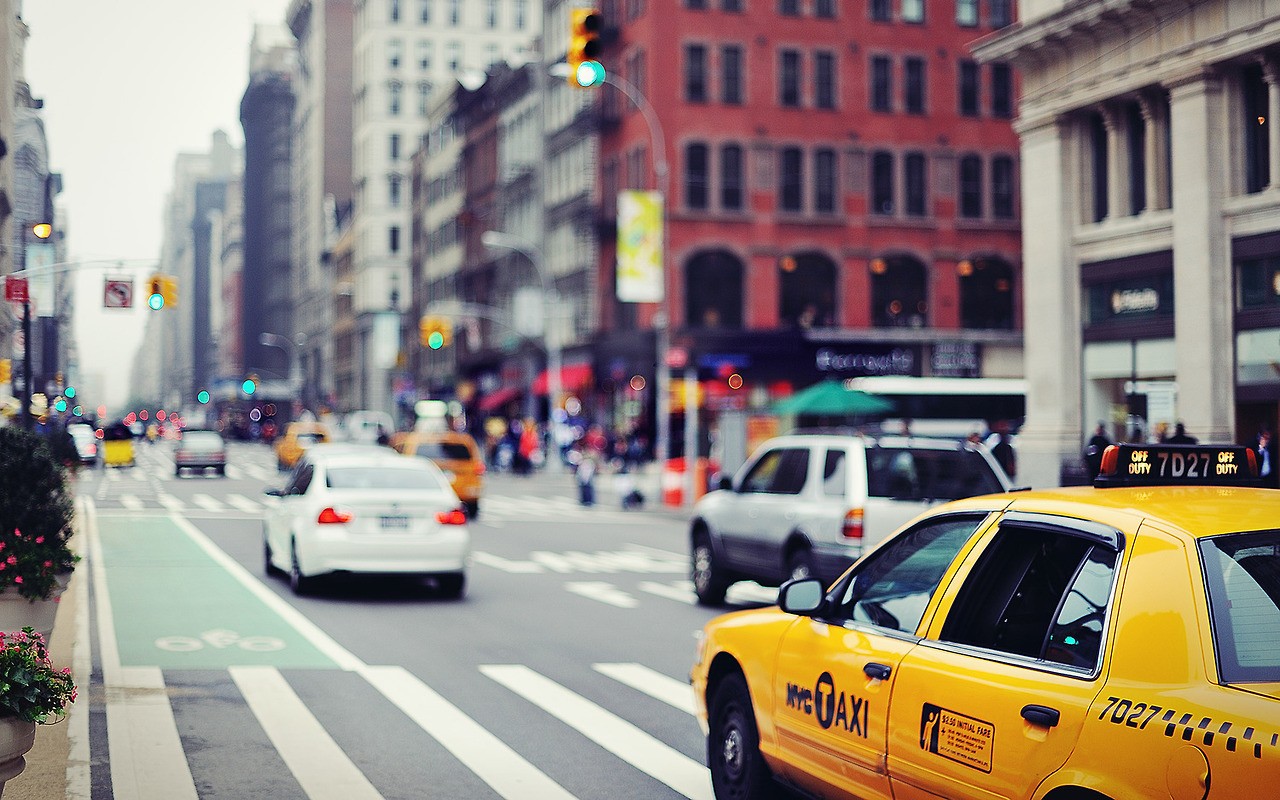 ADD YOUR TITLE HERE
2
Part
Add your text here add your text here
Add your text here and write down your opinion thank you add your text here and write down your opinion thank you add your text here and write down your opinion thank you add your text here and write down your opinion thank you add your text here and write down your opinion thank you add your text here
THREE
Part
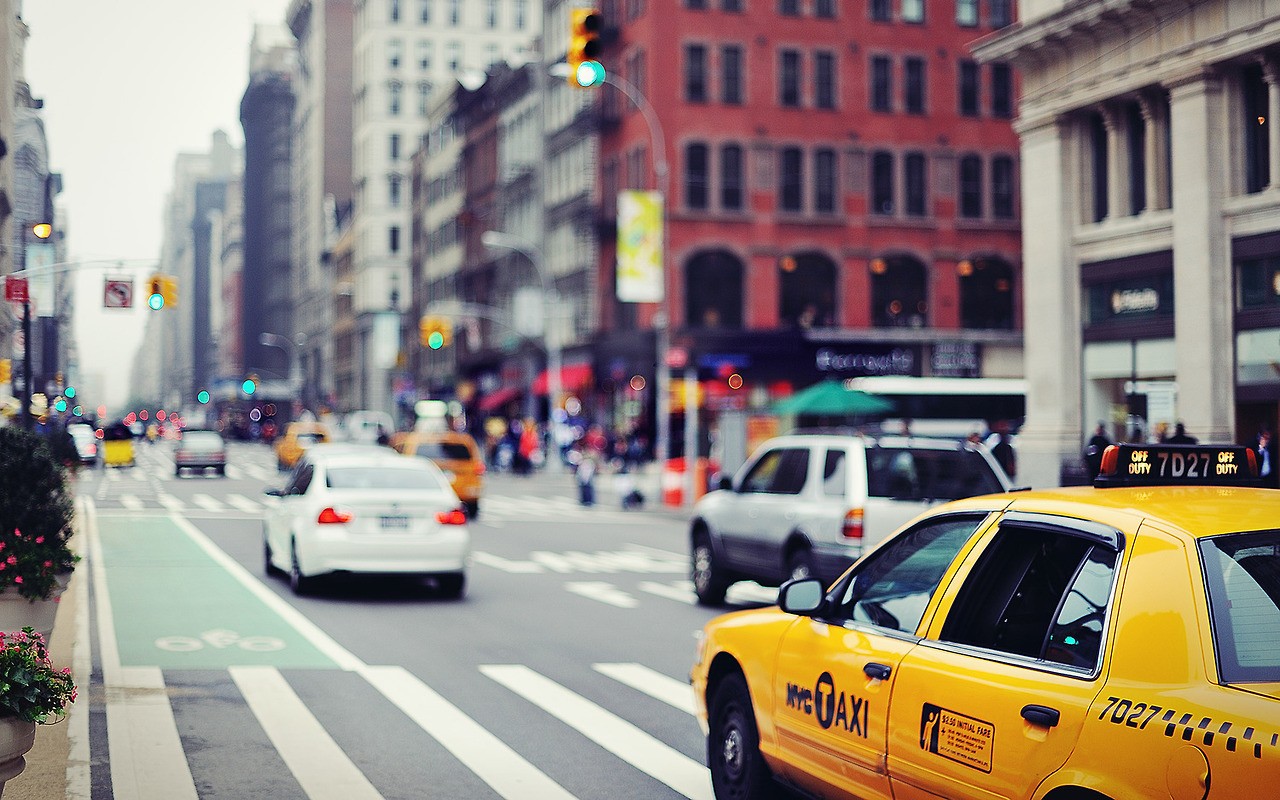 ADD YOUR TITLE HERE
3
Part
Add your text here add your text here
Add your text here and add your opinion
Add your text here and add your opinion
Add your text here and add your opinion
$
Add your text here and add your opinion
Add your text here and add your opinion
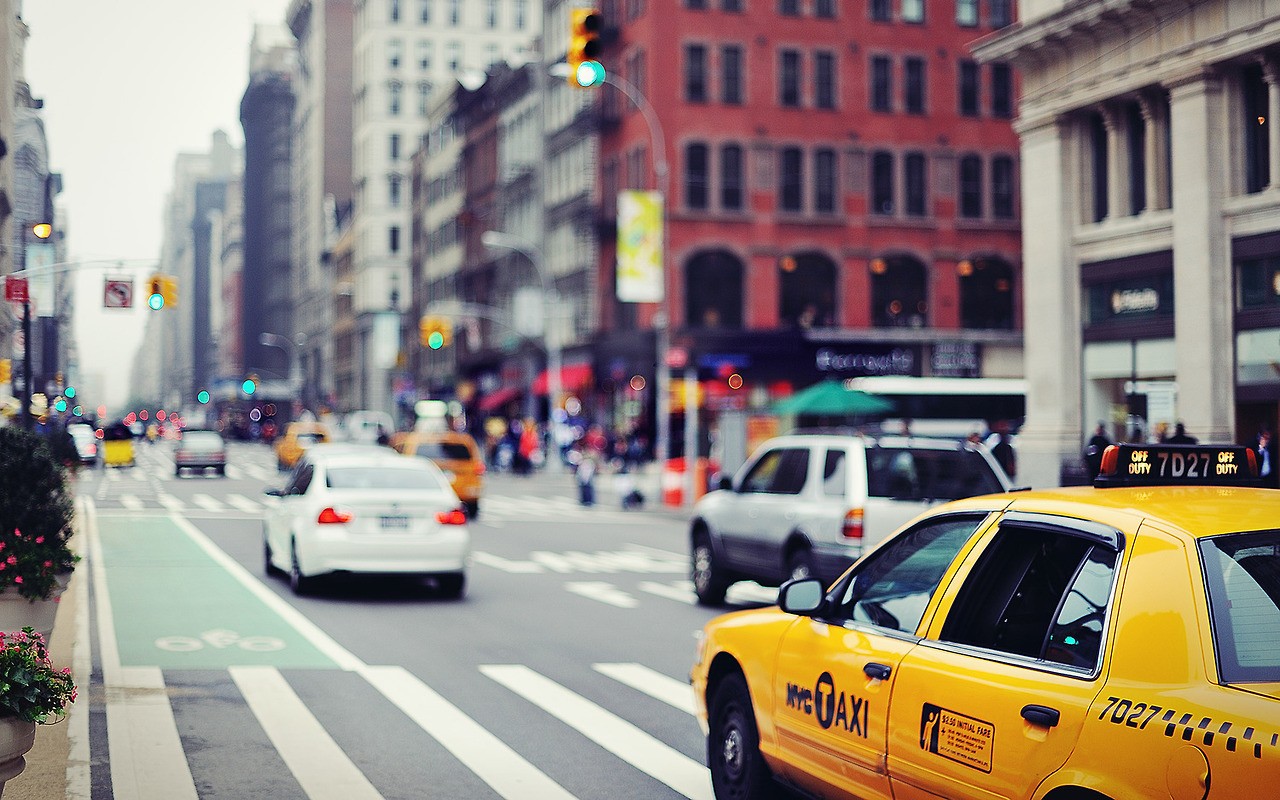 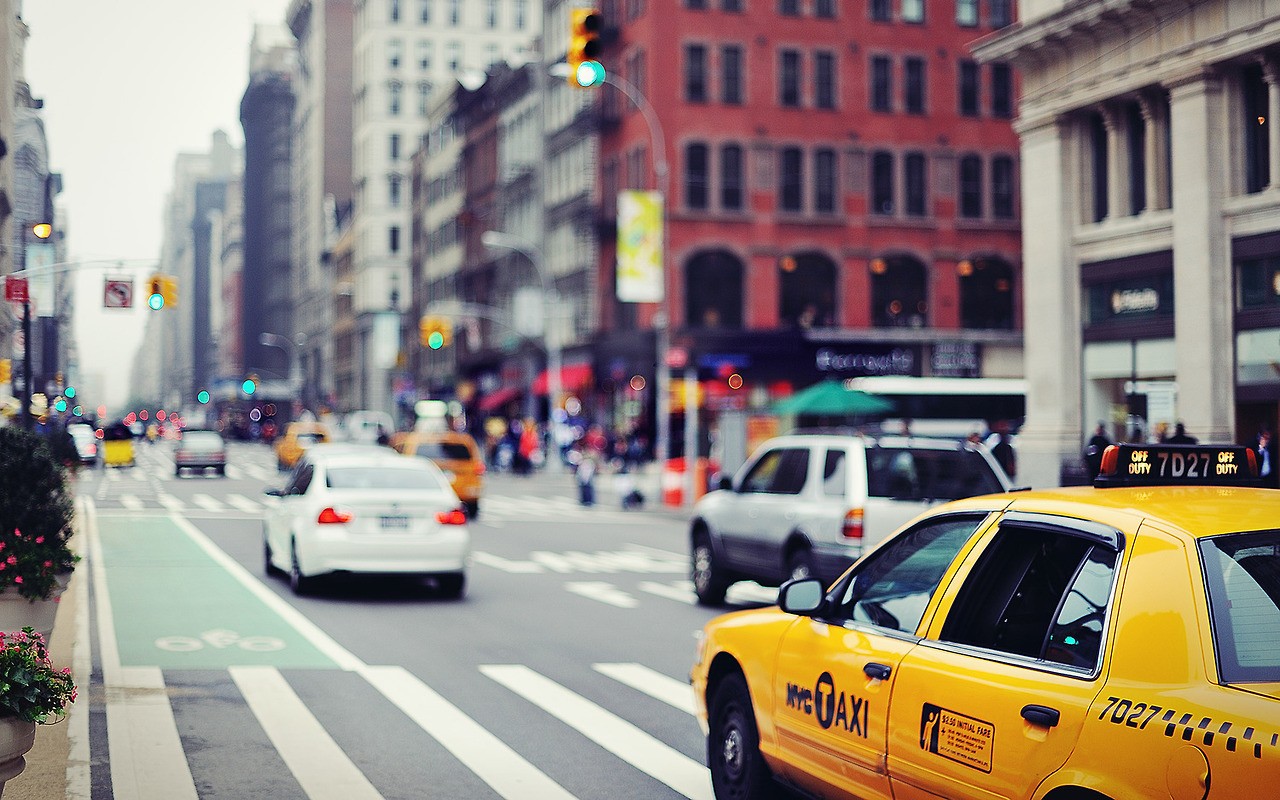 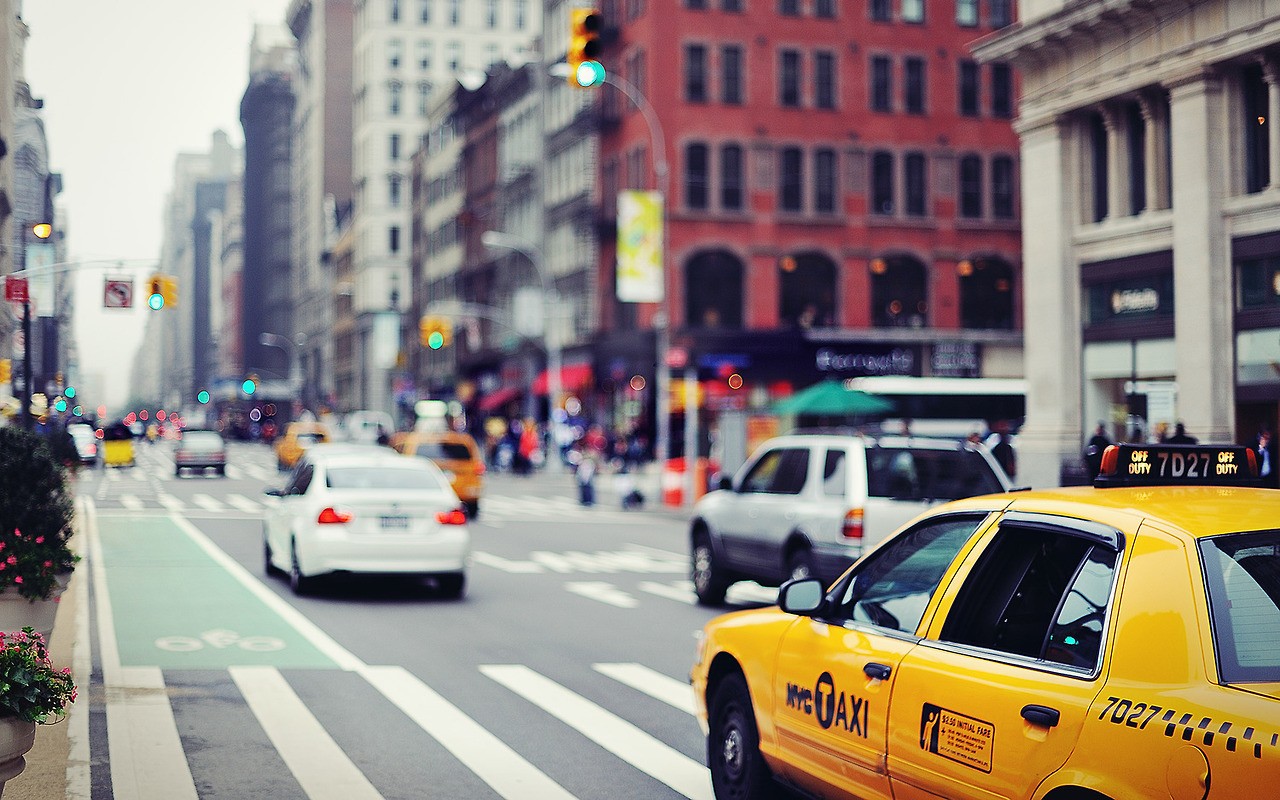 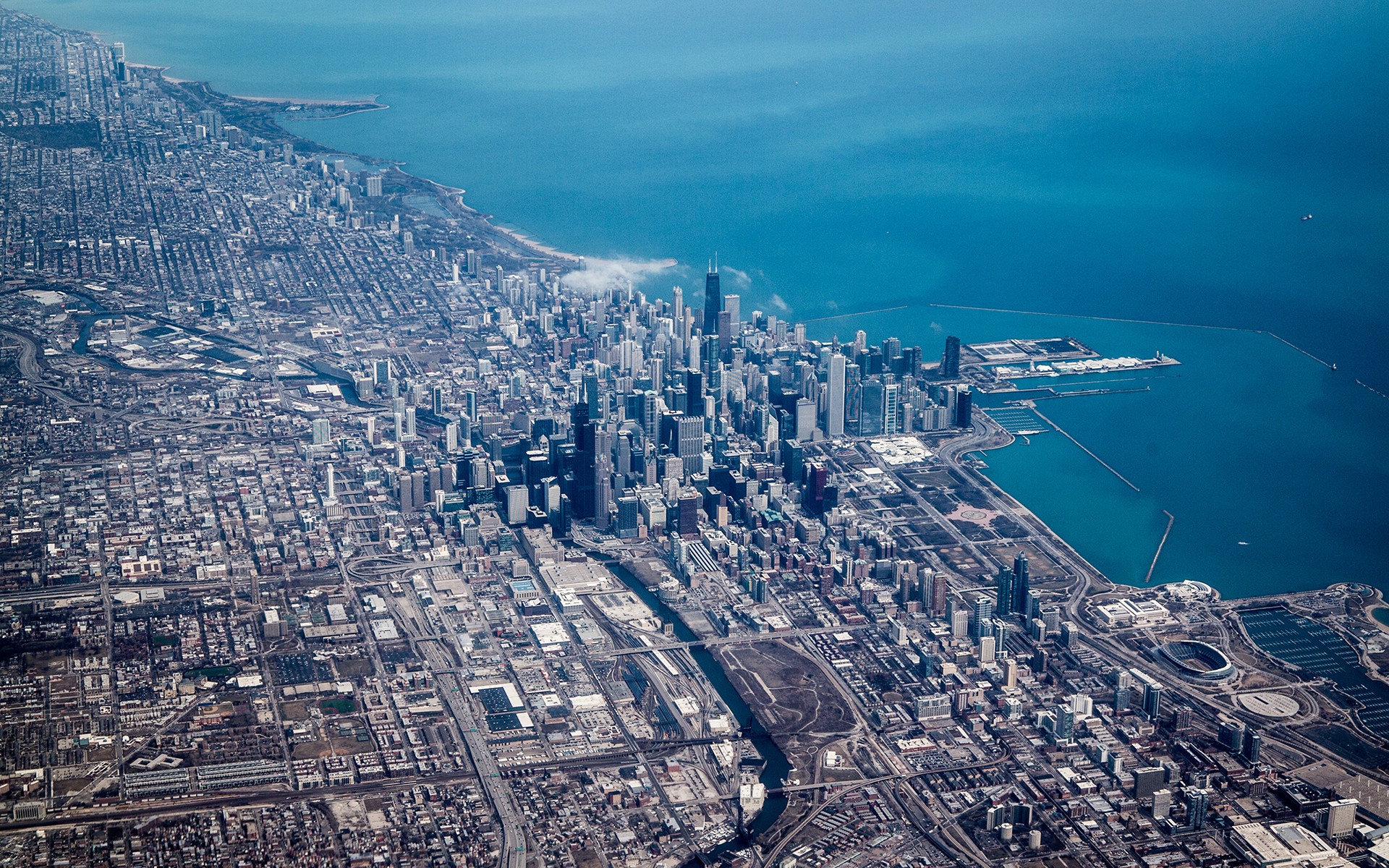 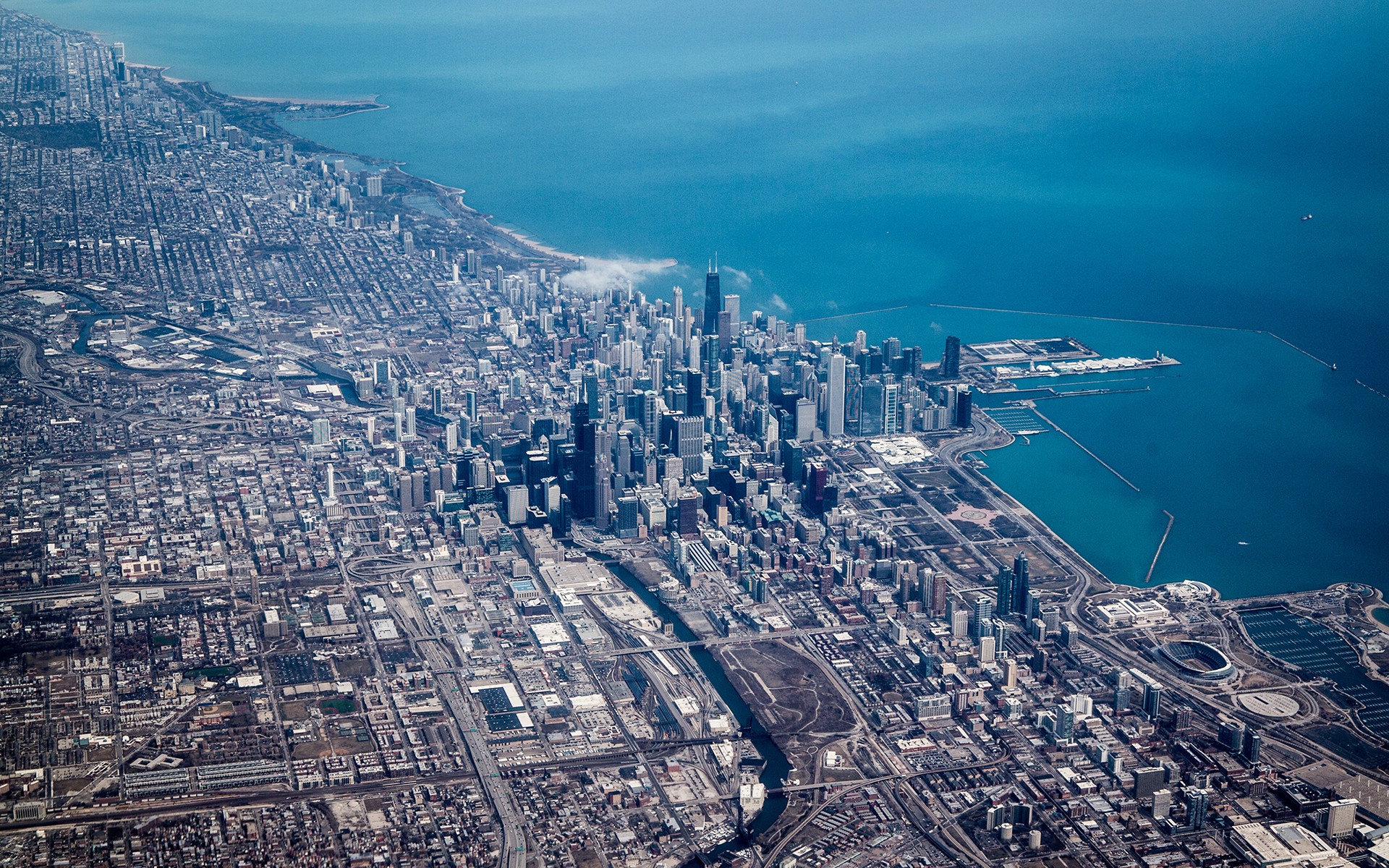 ADD YOUR TITLE HERE
3
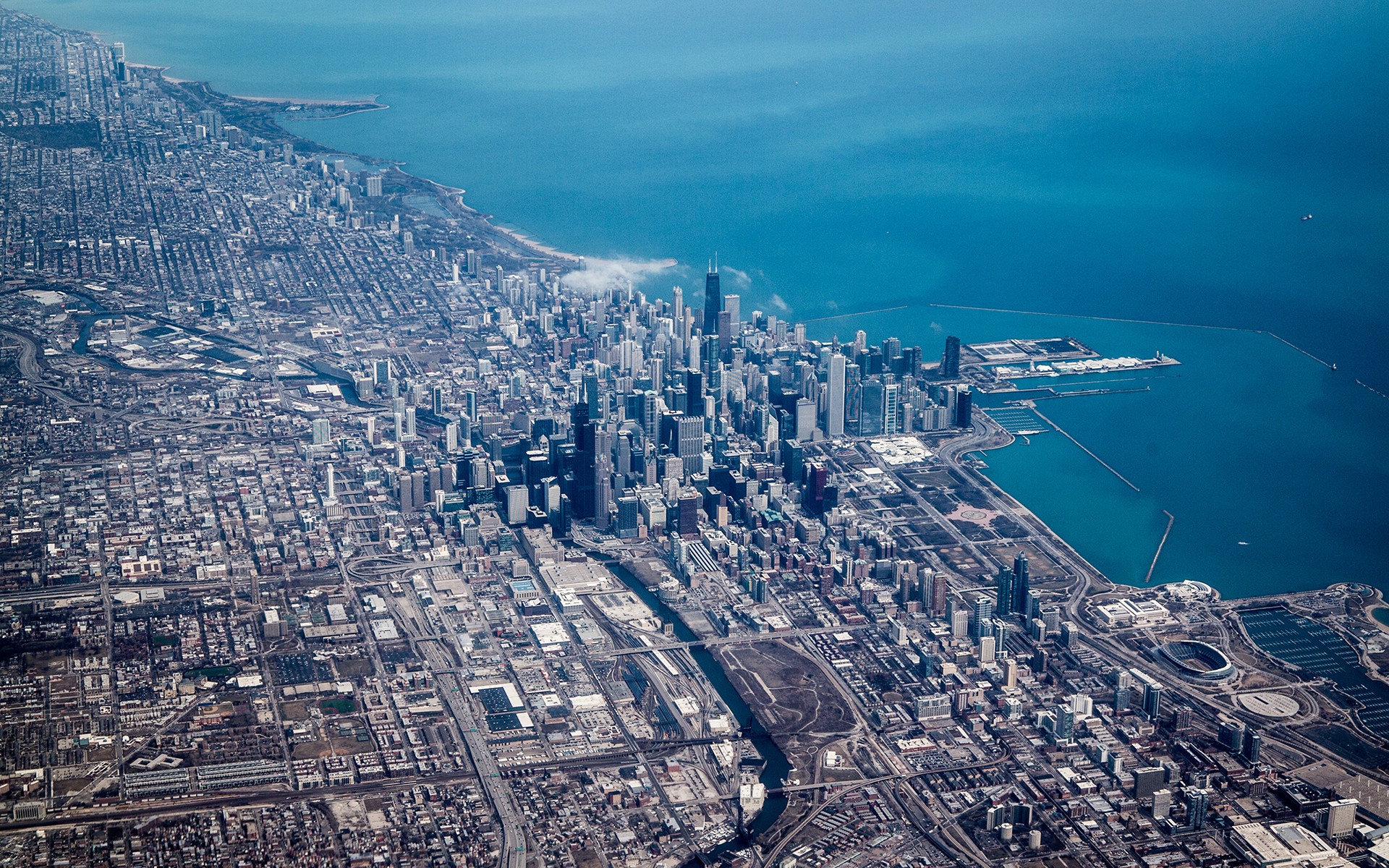 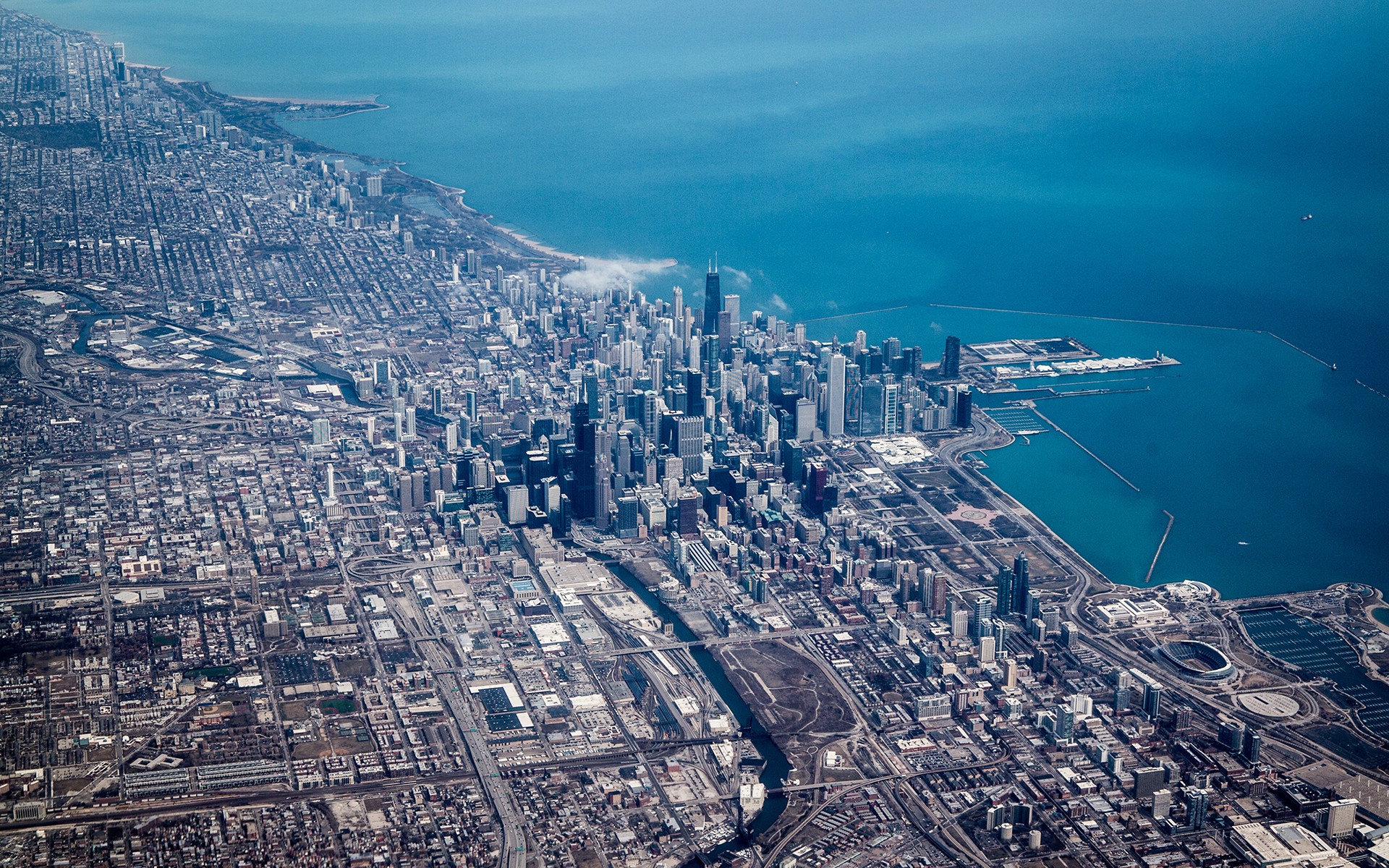 Part
Add your text here add your text here
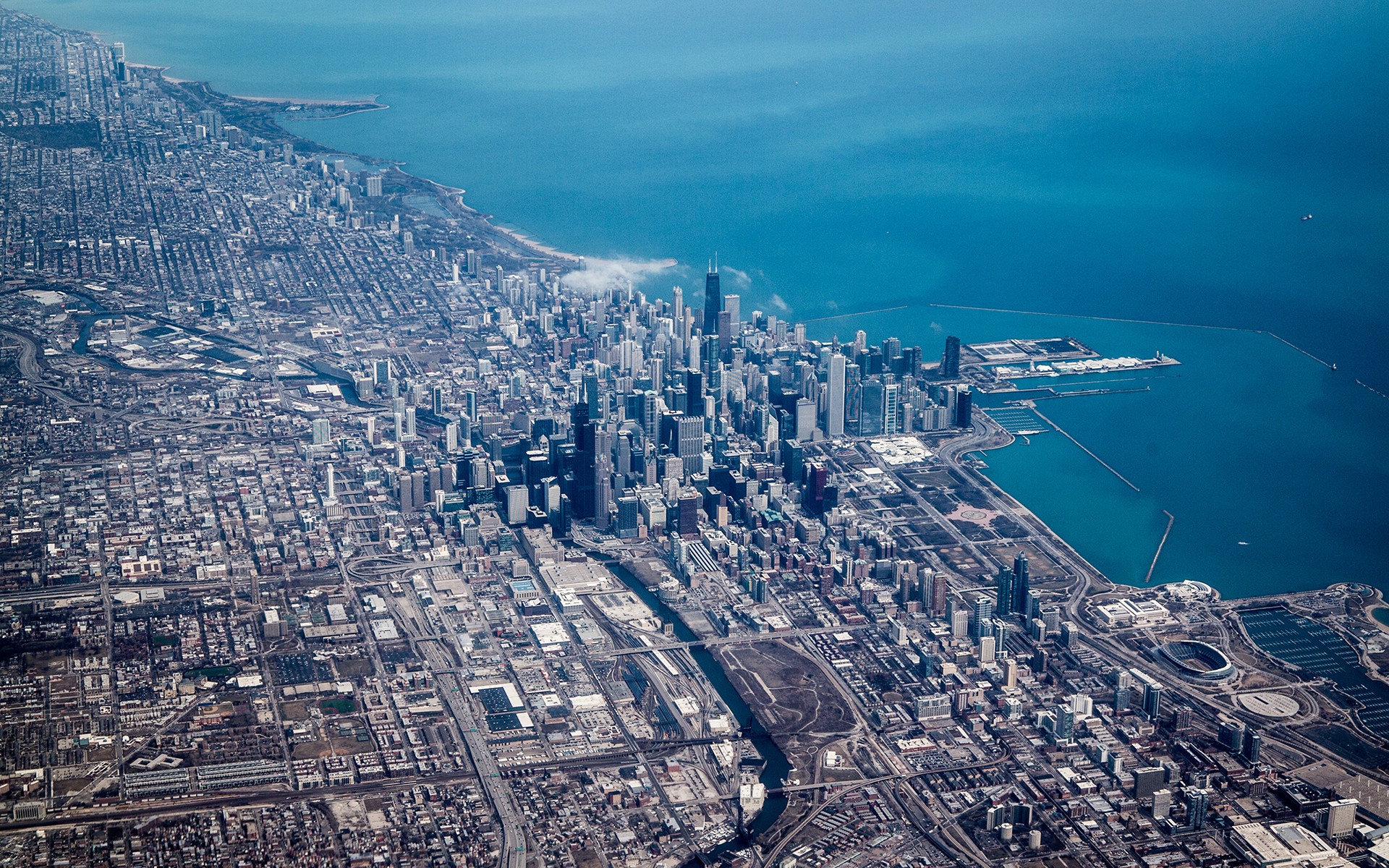 YOUR TITLE
Add your text here and write down your opinion add your text here and write down your opinion add your text here and write down your opinion add your text here and write
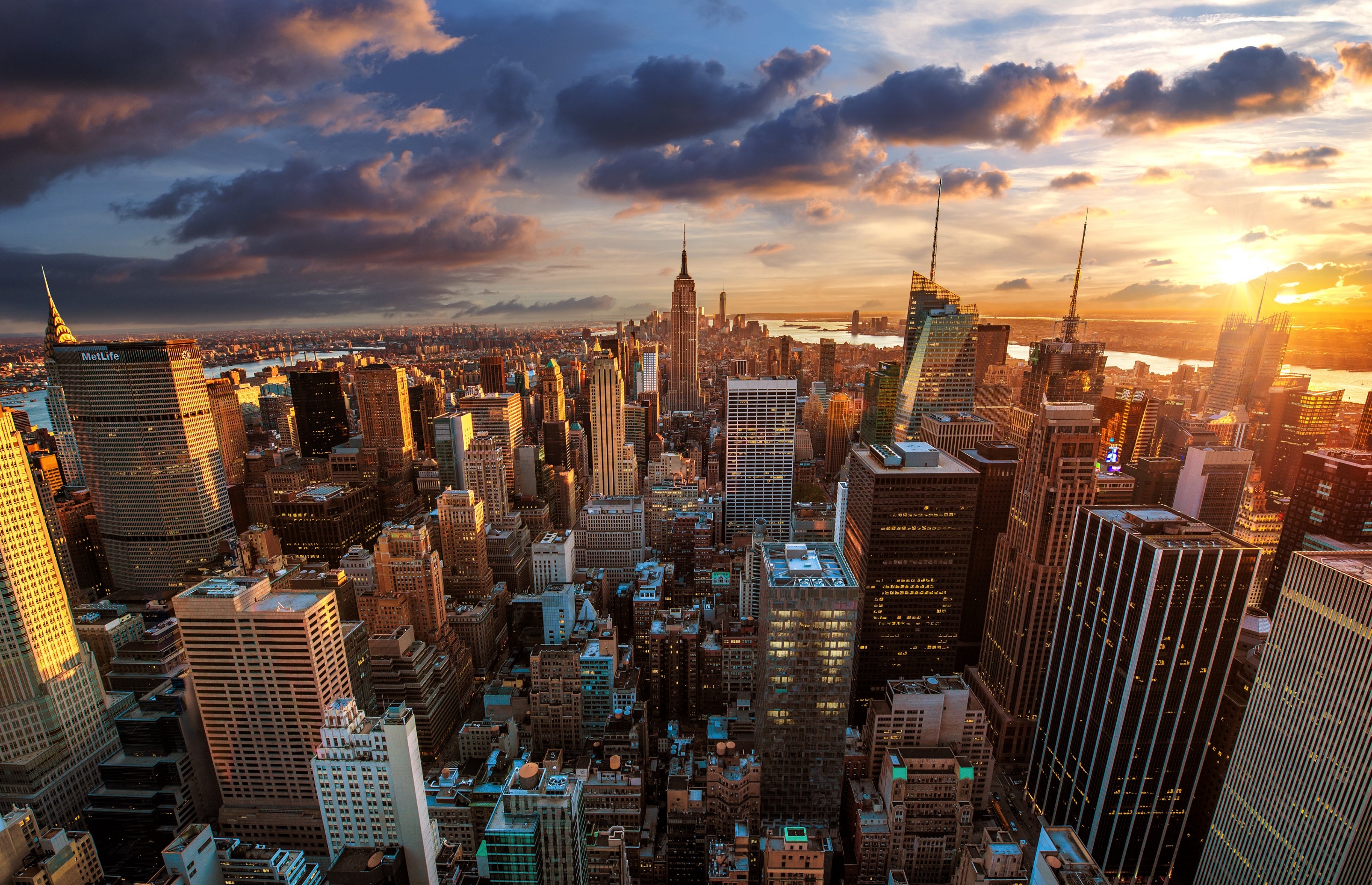 Part
FOUR
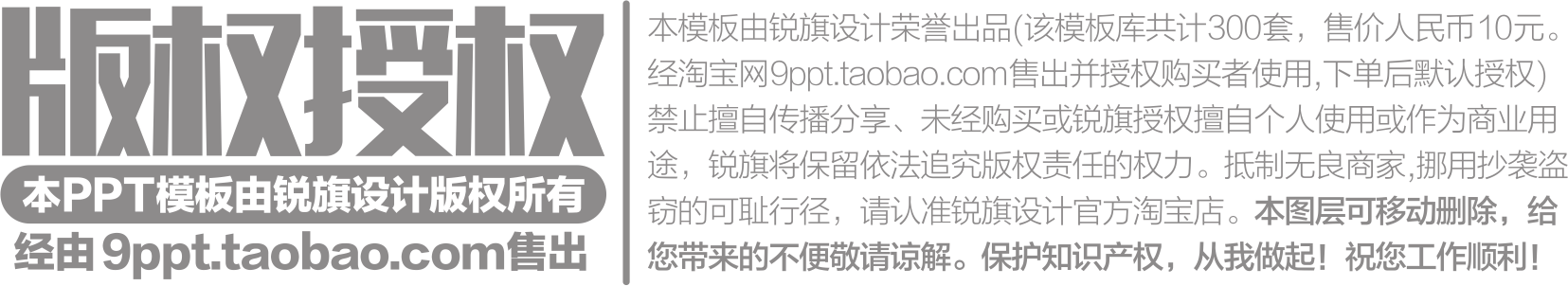 ADD YOUR TITLE HERE
4
Part
Add your text here add your text here
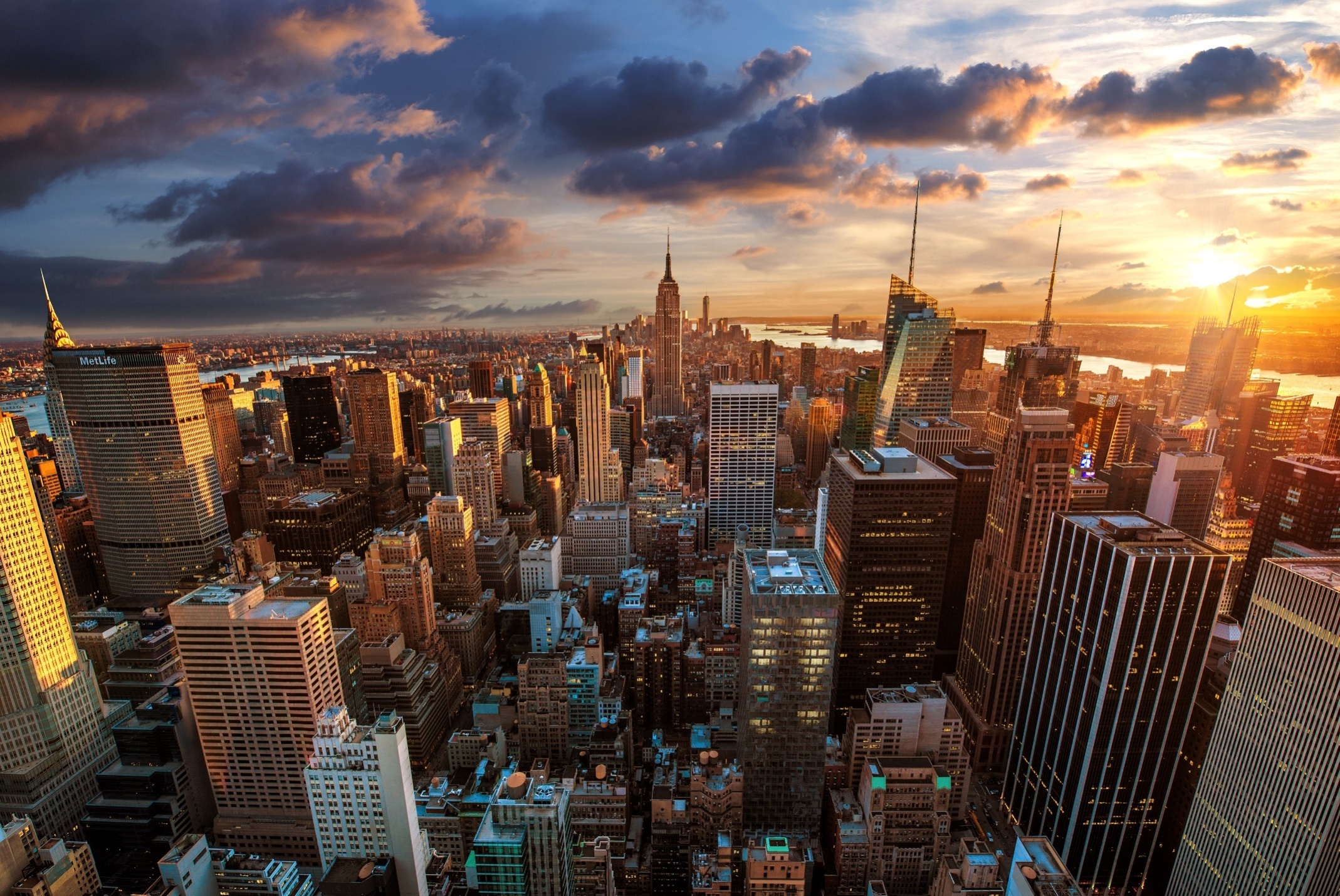 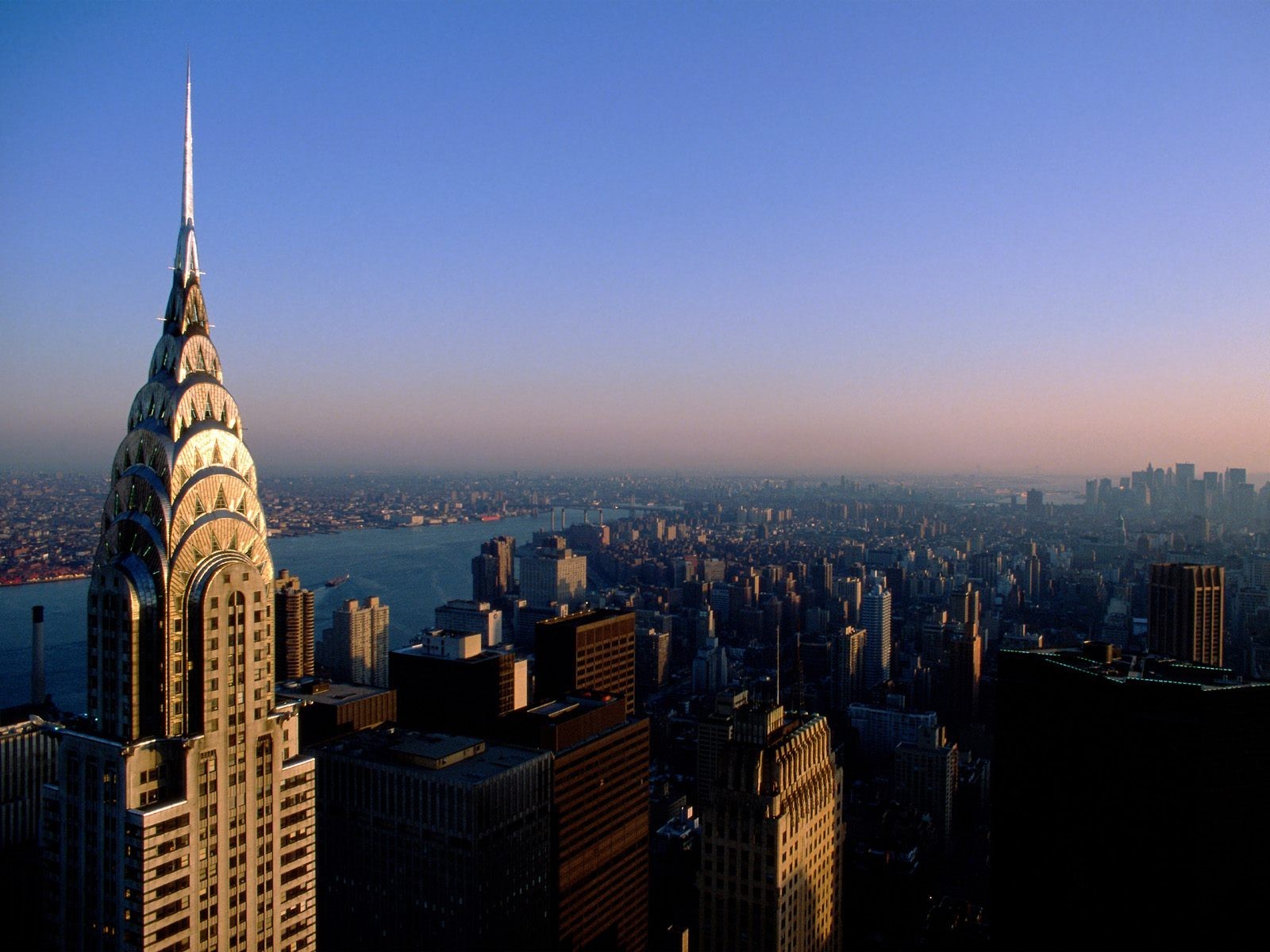 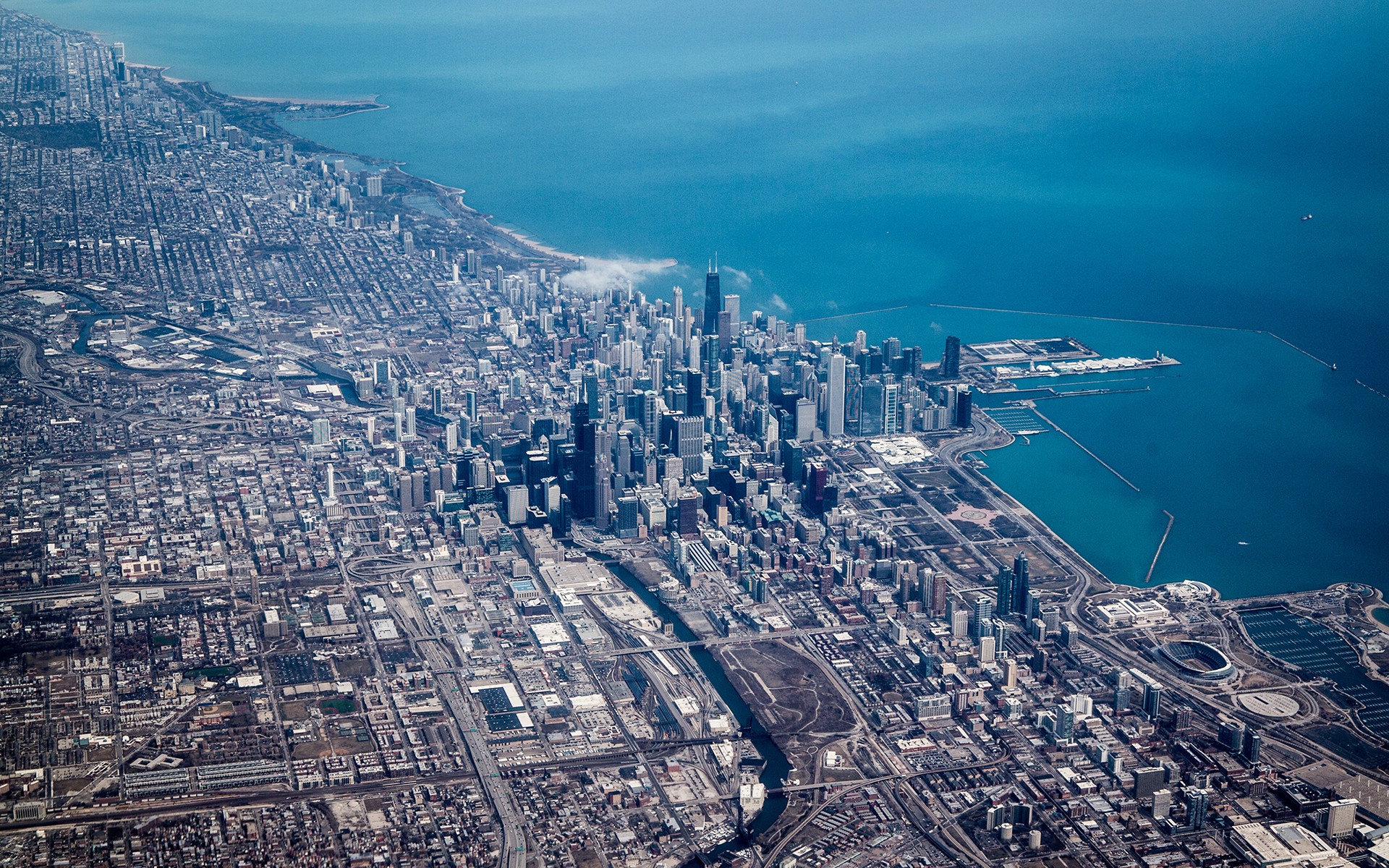 YOUR TITLE
YOUR TITLE
YOUR TITLE
Add your text here and write down your opinion here
Add your text here and write down your opinion here
Add your text here and write down your opinion here
[Speaker Notes: 版权声明：300套精品模板商业授权，请联系【锐旗设计】:https://9ppt.taobao.com，专业PPT老师为你解决所有PPT问题！]
ADD YOUR TITLE HERE
4
Part
Add your text here add your text here
ADD YOUR TITLE HERE AND
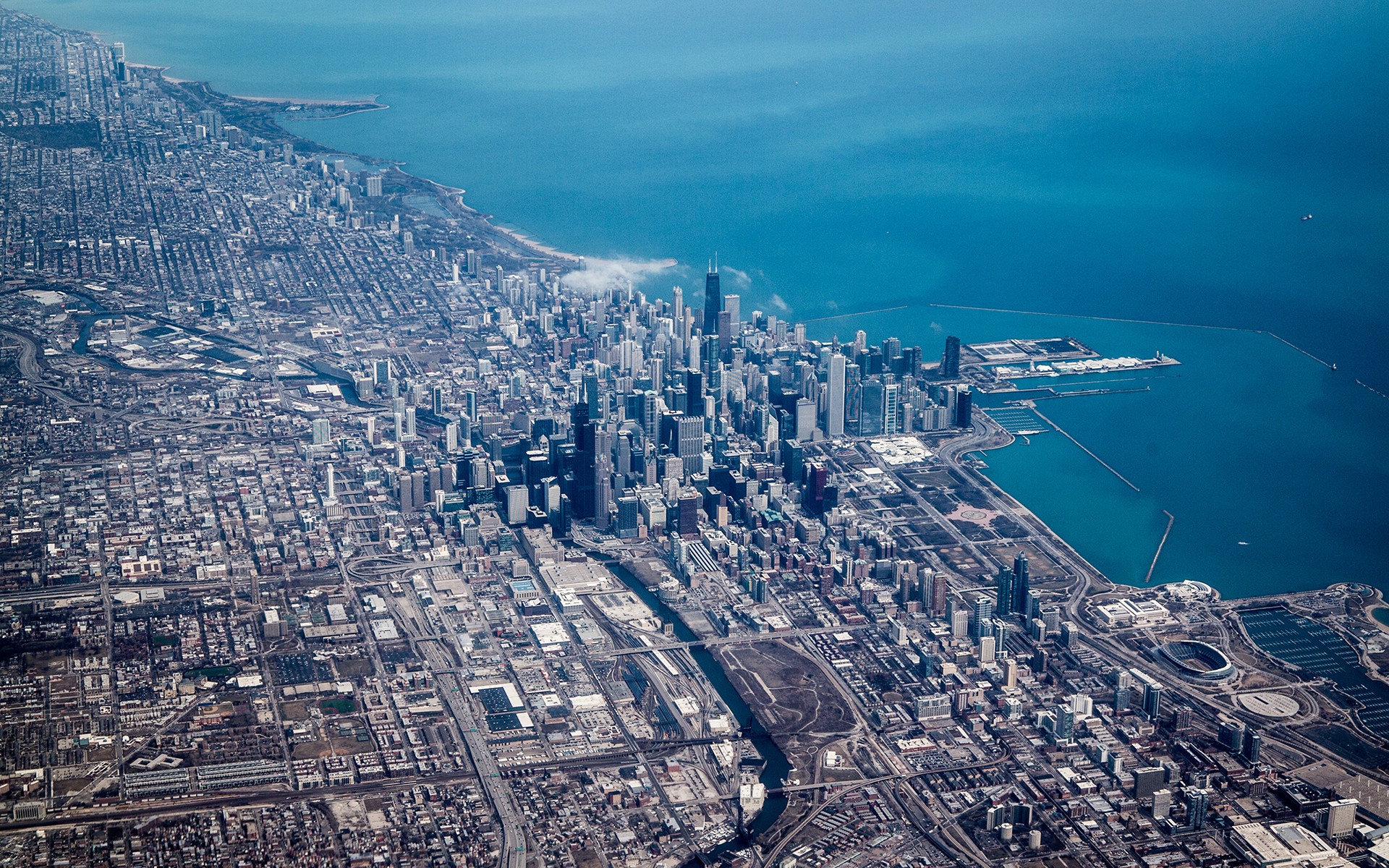 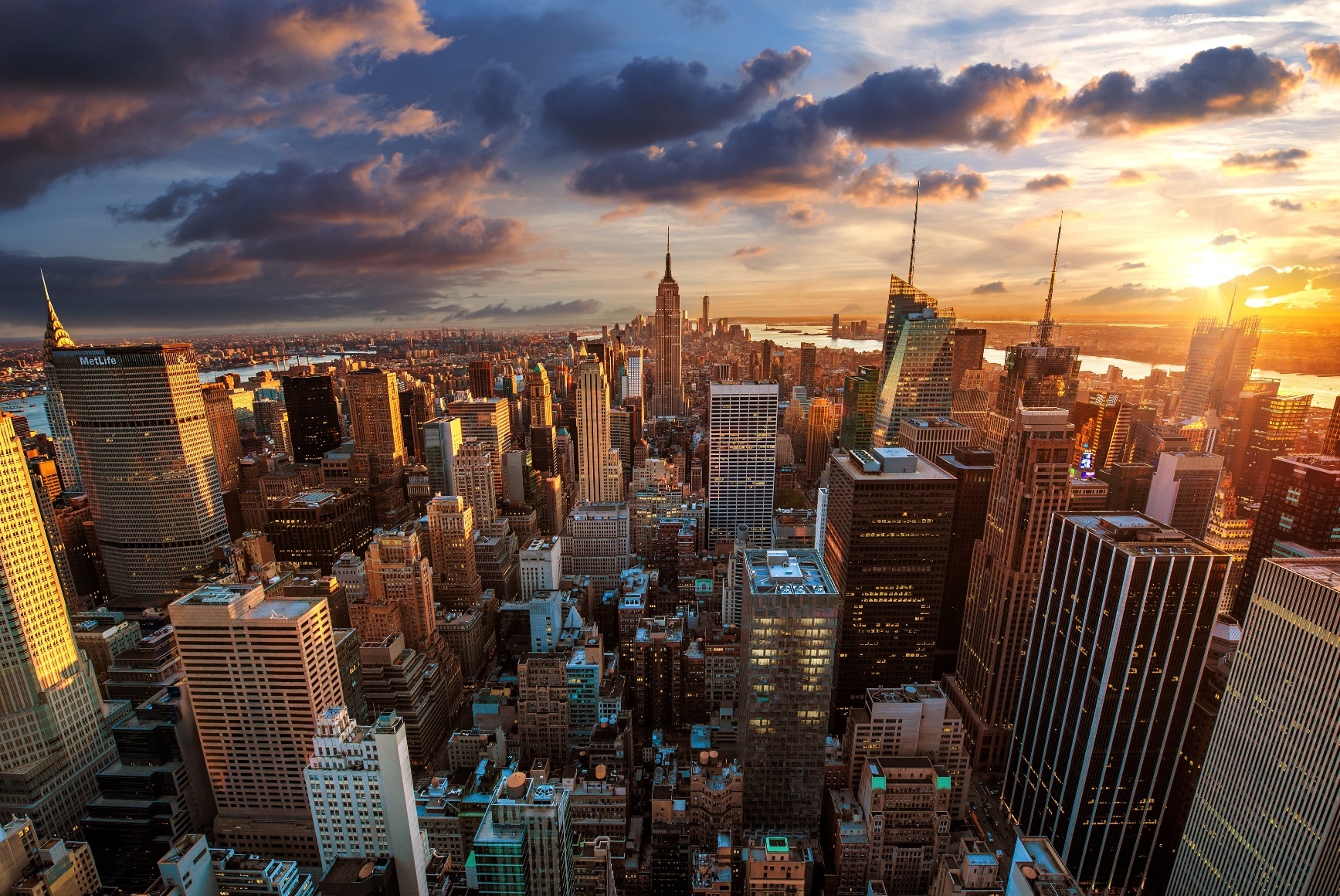 ADD YOUR TITLE HERE
Add your text here and write down your opinion add your text here and write down your opinion add your text here and write down your opinion add your text here and write down your opinion
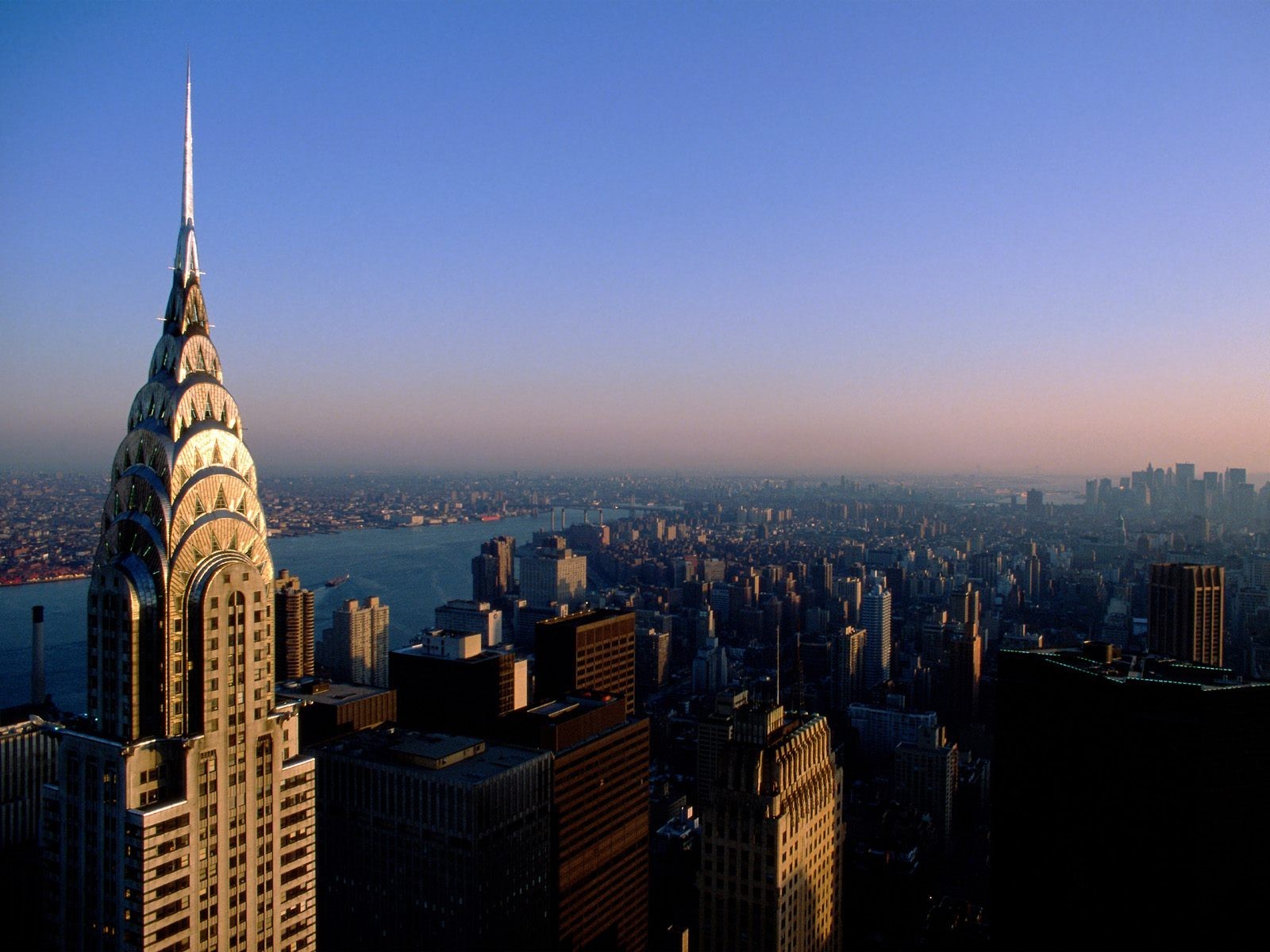 THANKS
2016.10.20
[Speaker Notes: 版权声明：300套精品模板商业授权，请联系【锐旗设计】:https://9ppt.taobao.com，专业PPT老师为你解决所有PPT问题！]
[Speaker Notes: 版权声明：300套精品模板商业授权，请联系【锐旗设计】:https://9ppt.taobao.com，专业PPT老师为你解决所有PPT问题！]
[Speaker Notes: 版权声明：300套精品模板商业授权，请联系【锐旗设计】:https://9ppt.taobao.com，专业PPT老师为你解决所有PPT问题！]